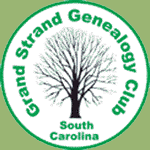 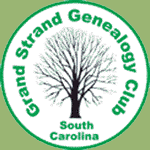 DNA Roundtable
August 13, 2022
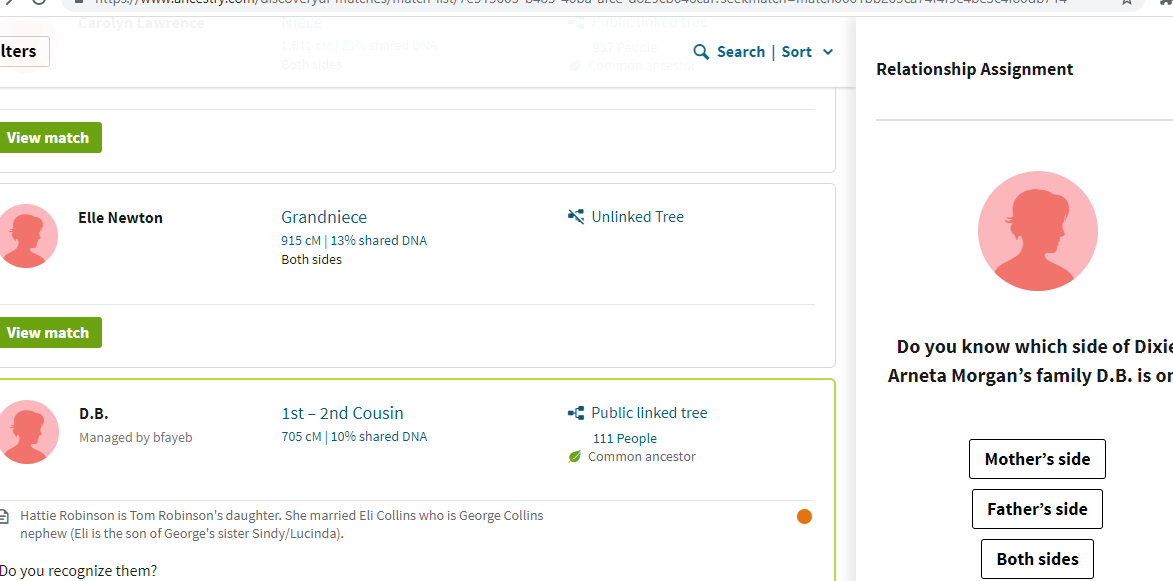 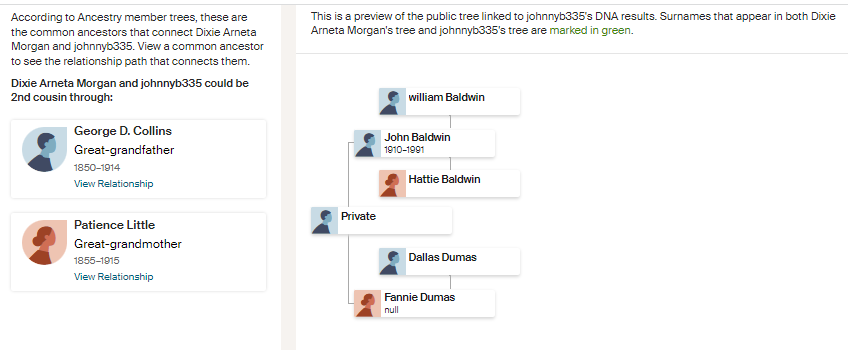 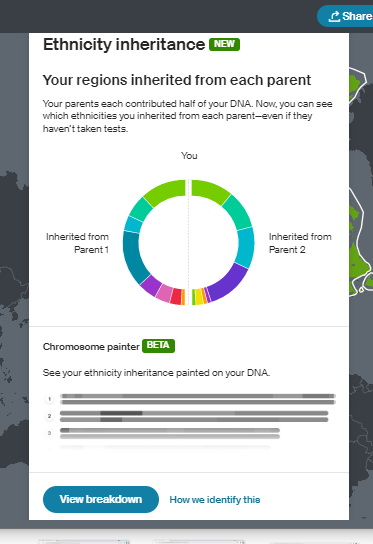 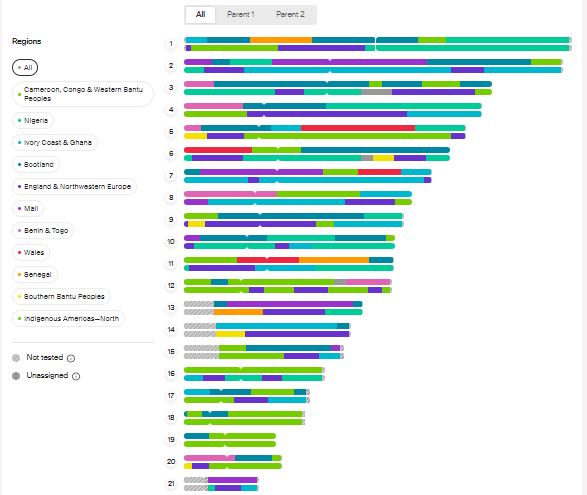 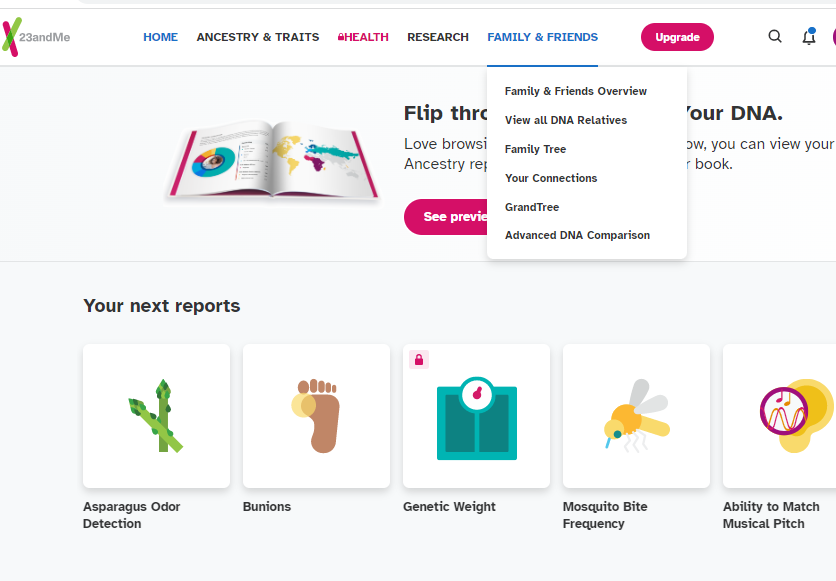 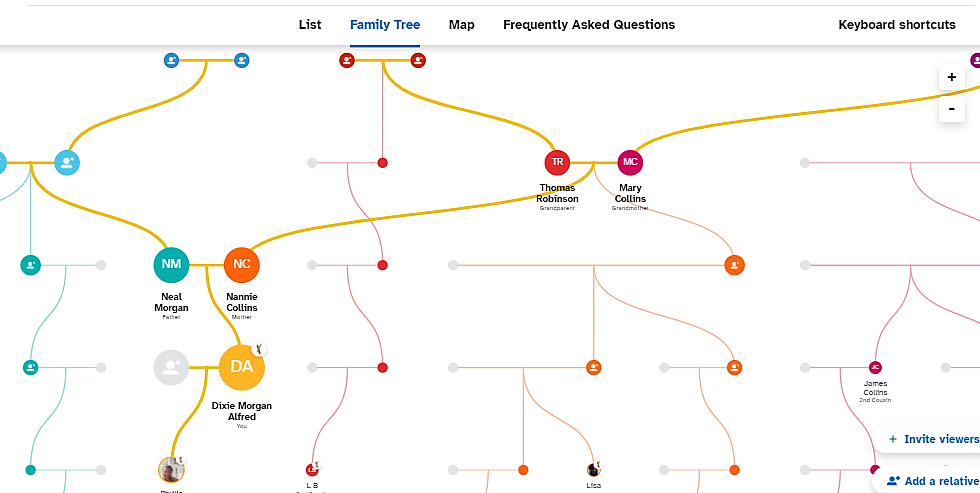 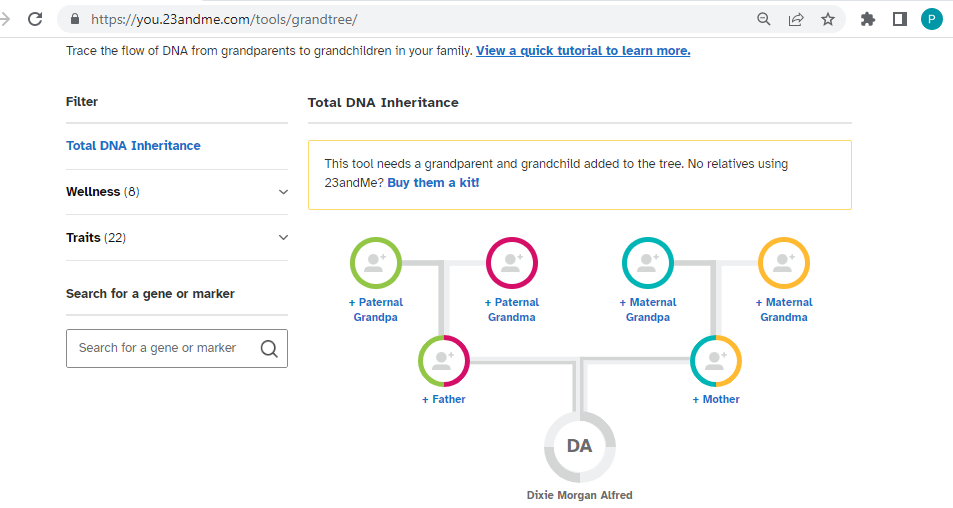 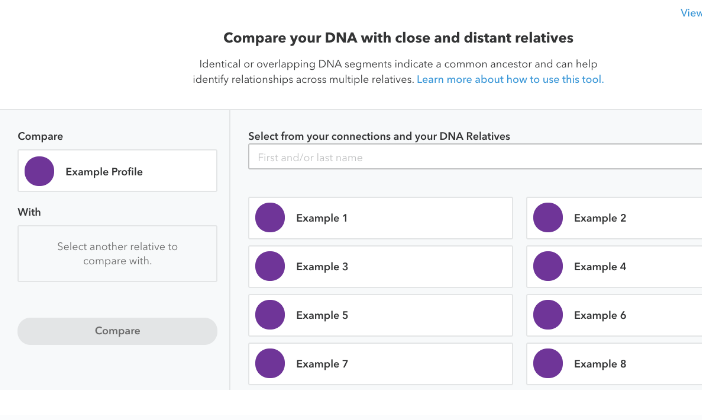 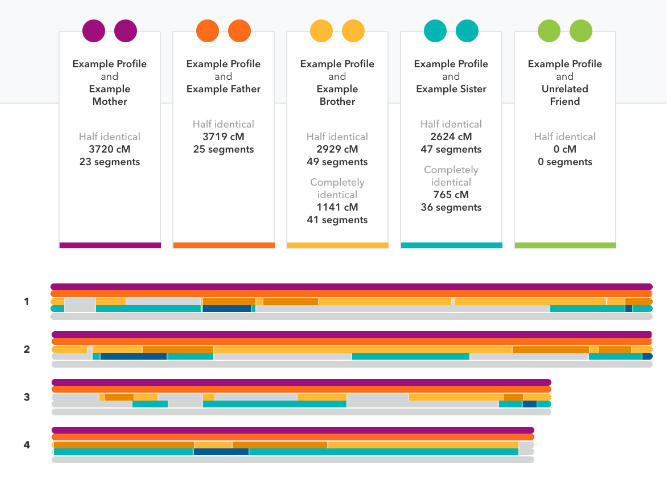 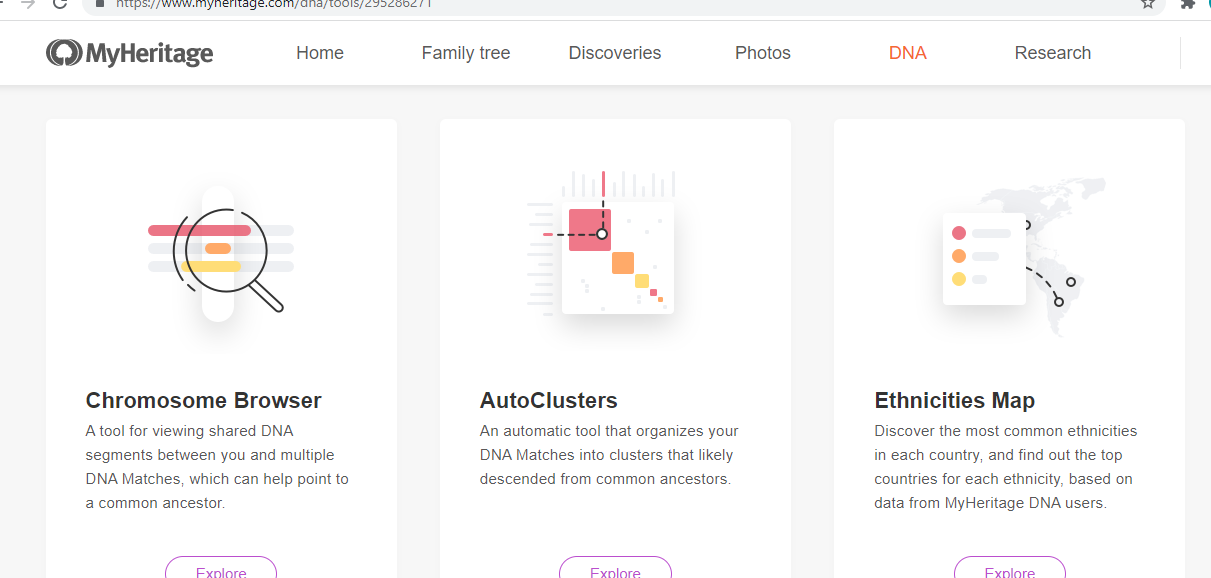 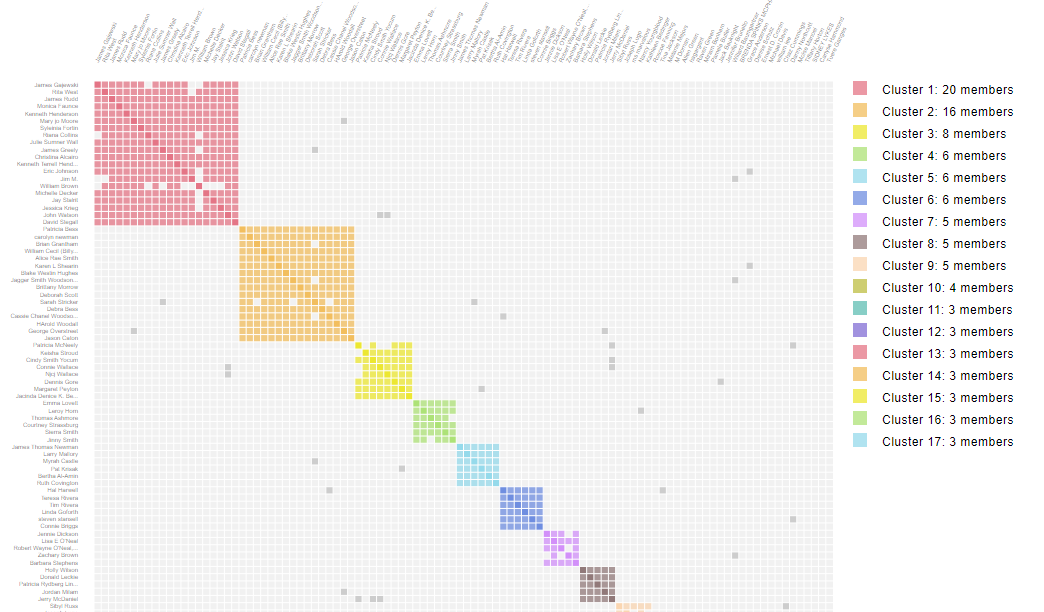 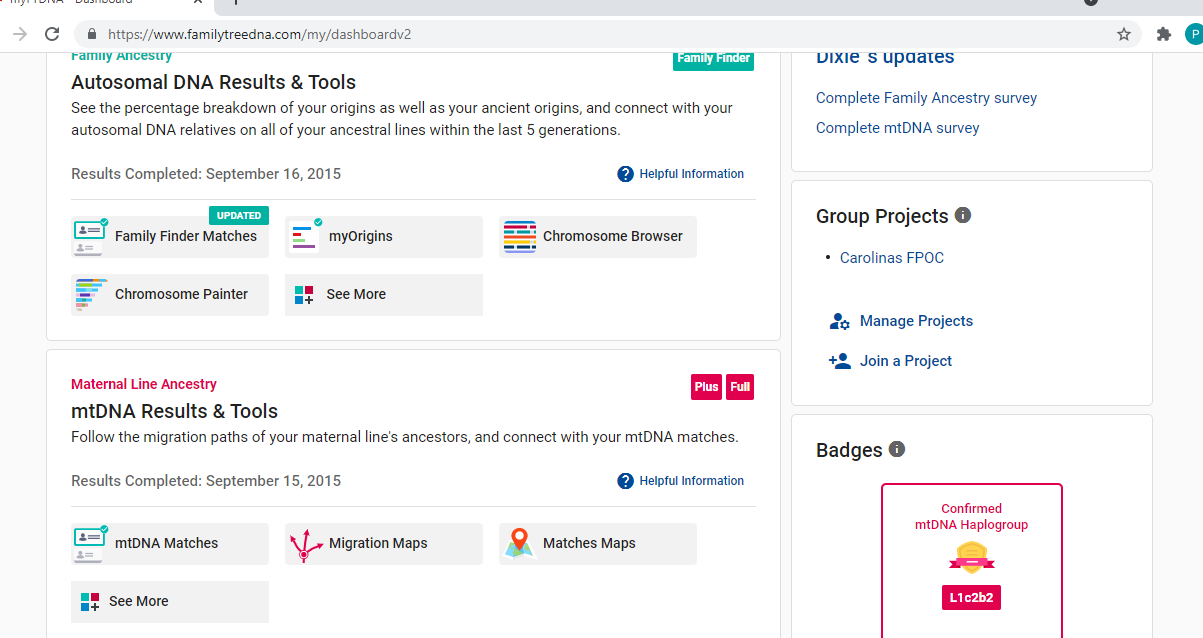 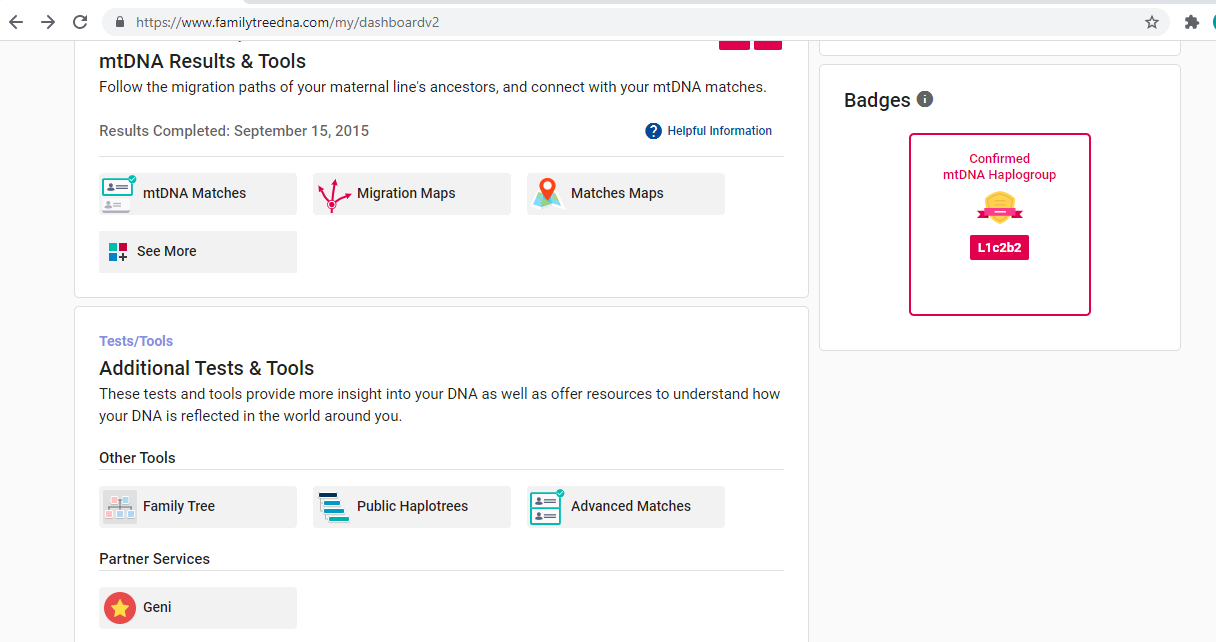 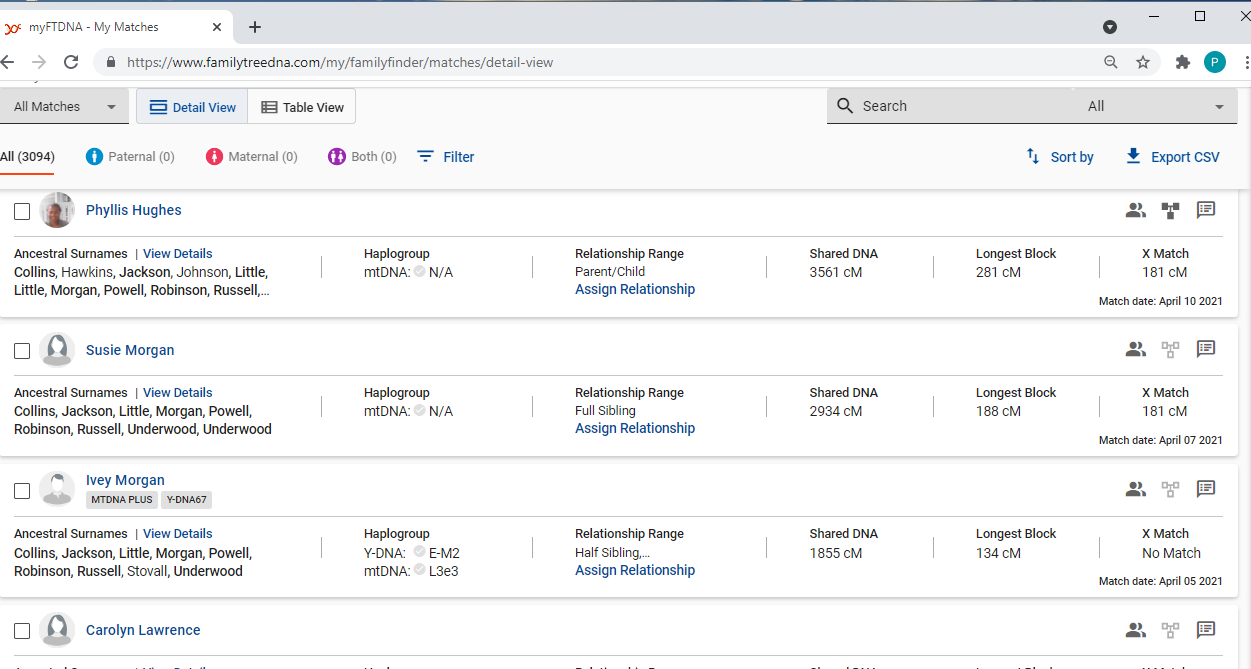 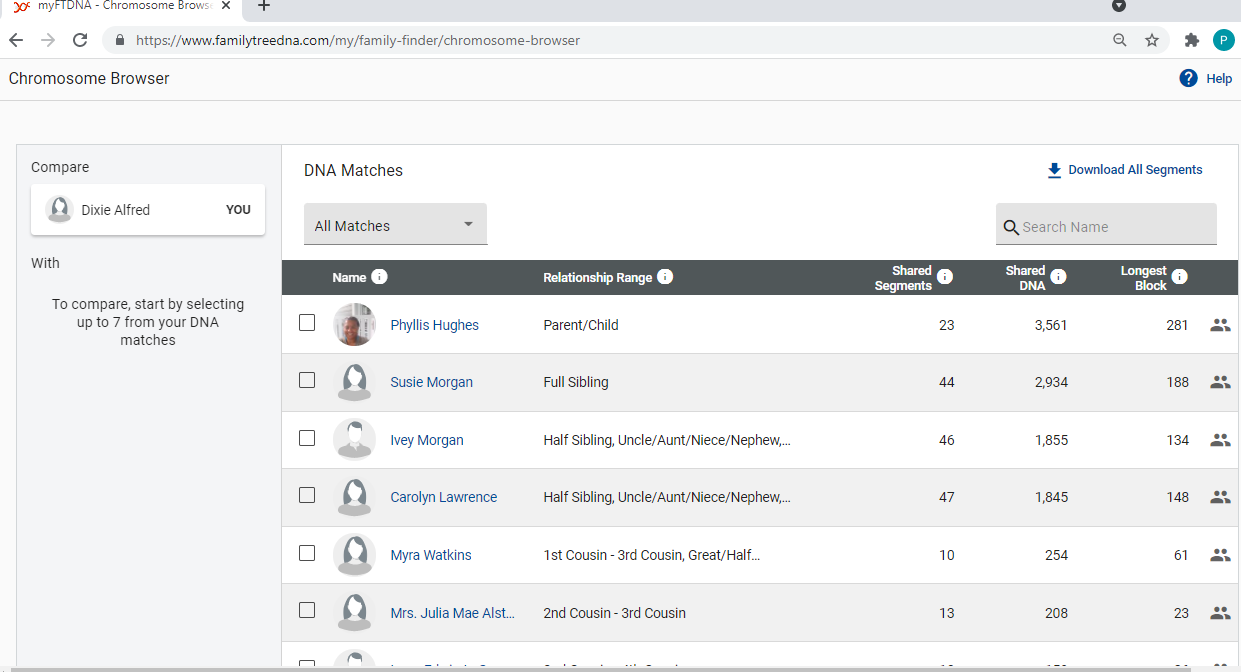 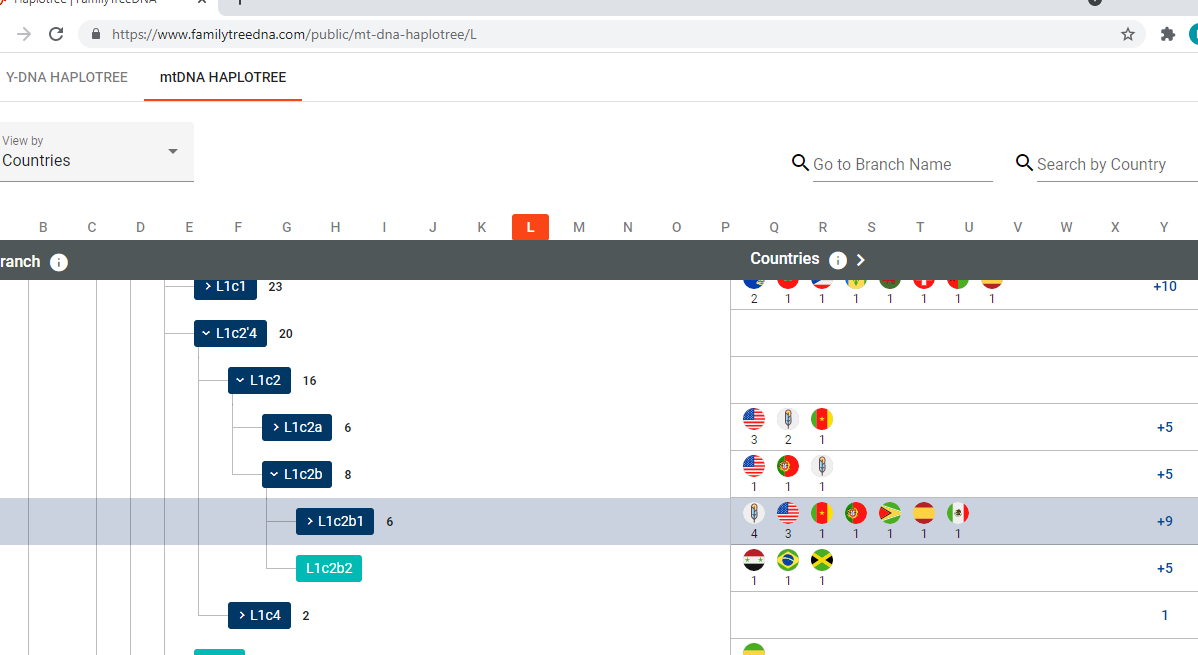 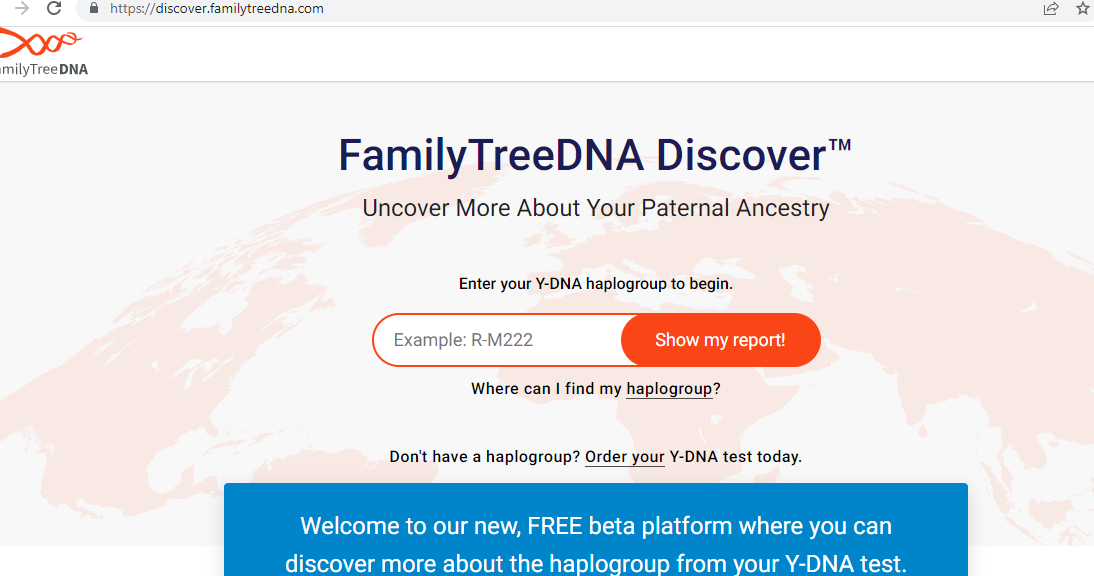 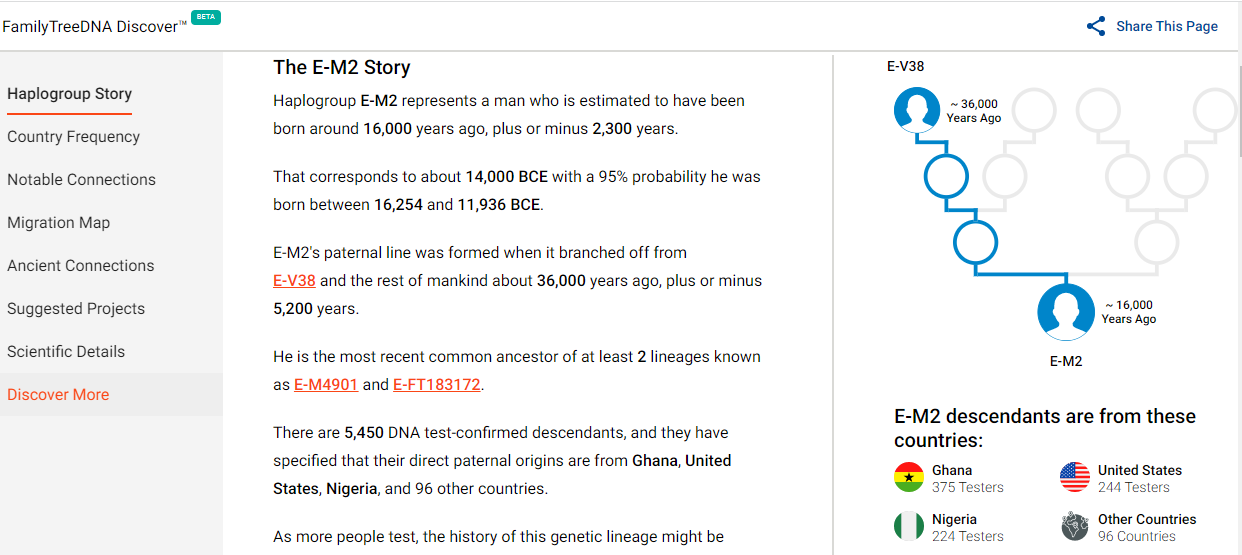 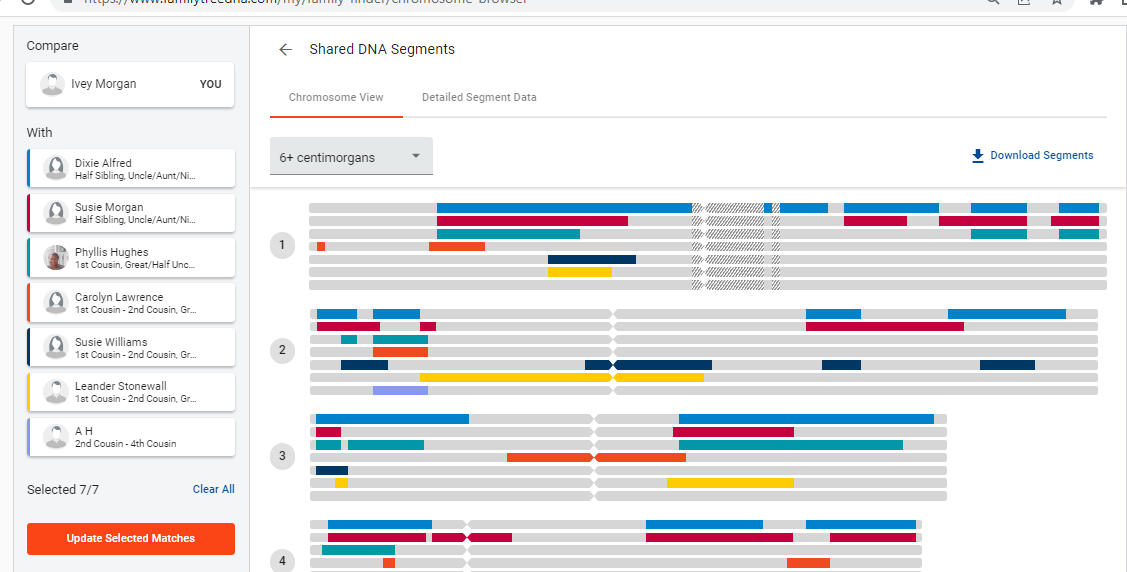 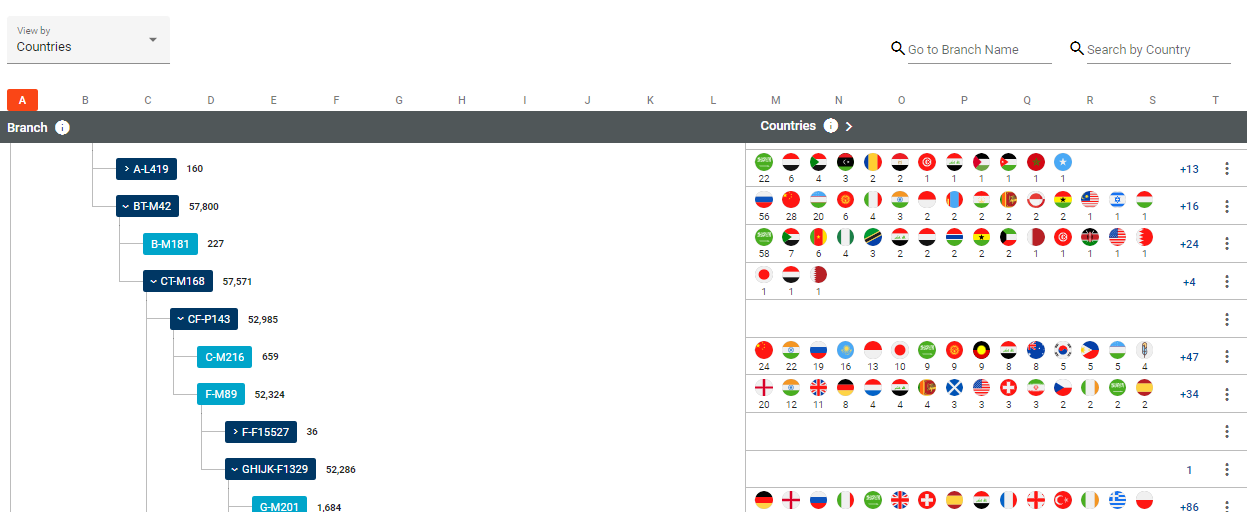 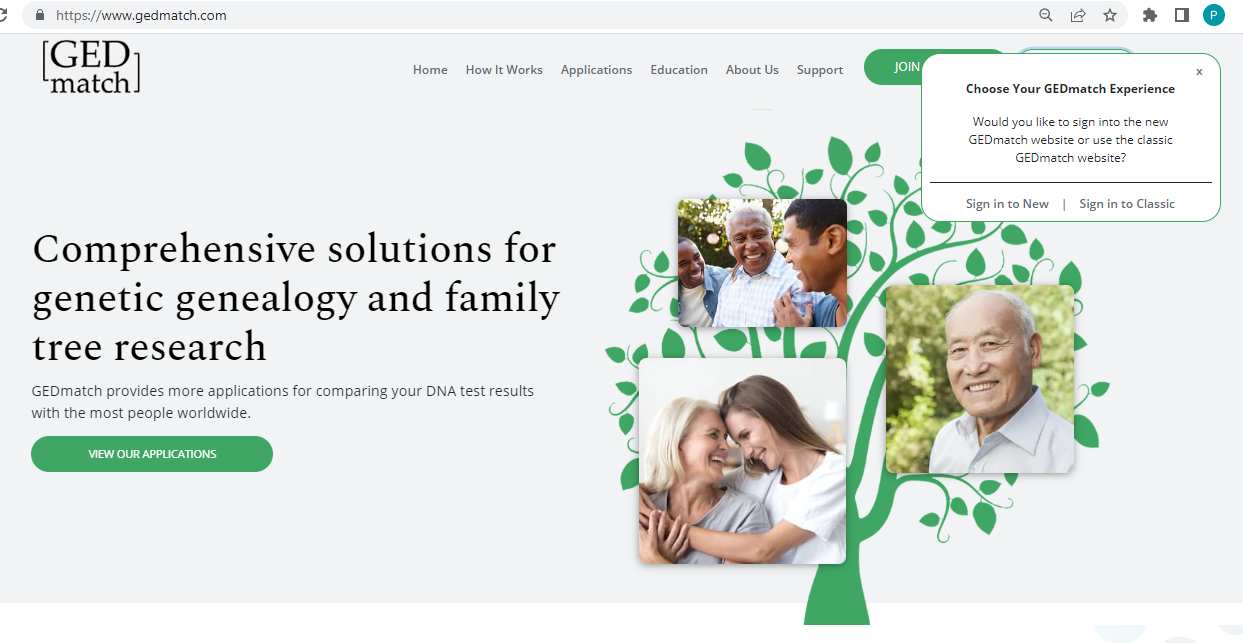 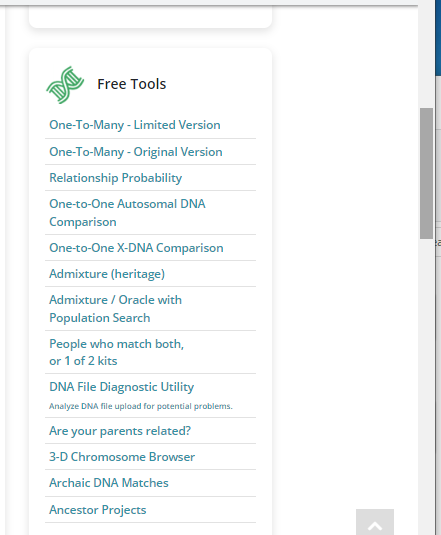 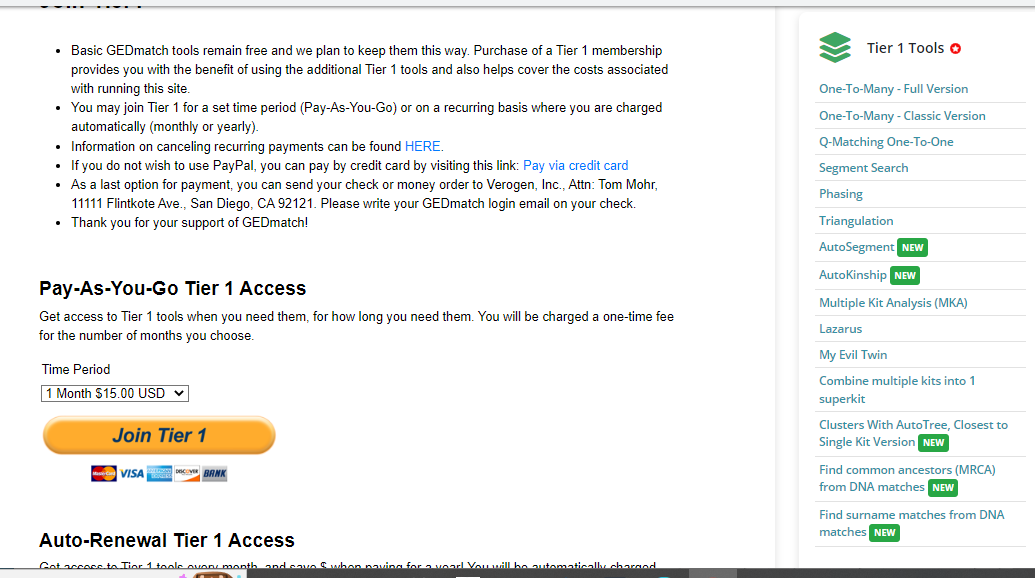 Ancestry:  ThruLines

Bob Dahlin